вУГЛЕВОДНІ
Презентація швеця максима
вУГЛЕВОДні
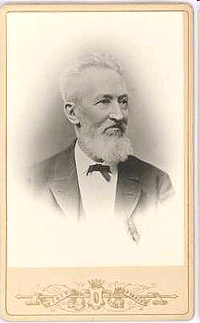 Вперше термін «вуглеводи» запропонував російський хімік з Дерпта (нині Тарту) К.Шмідт в 1844 році.
вУГЛЕВОДні
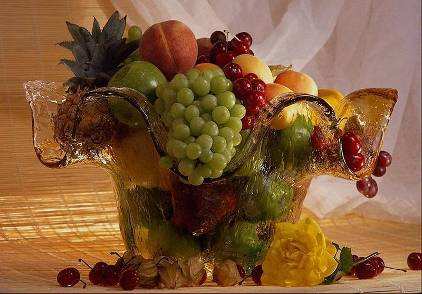 Вуглеводи самі універсальні й найпоширеніші органічні речовини на Землі.
Клітини рослин багаті вуглеводами.
Особено їх багато в плодах і насінні.
ВУГЛЕВОДНІ
Дисахариди
Полісахариды
Моносахариди
Крохмаль, целюлоза
Сахароза, мальтоза (солод), лактоза
Глюкоза, фруктоза
+nH2O/H+
+H2O/H+
Немає гідролізу
n моль моносахаридів
2 Моль
моносахаридів
Структурні формули органічних речовин
Структурні формули алканів:
Алкани – насичені вуглеводні ланцюгової будови.
Загальна формула - СnH2n+2  
Гомологічний ряд алканів:
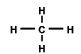 метан
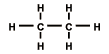 етан
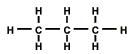 пропан
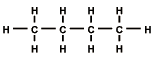 бутан
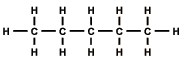 пентан
Ненасичені вуглеводні – органічні сполуки, що мають кратні зв’язки між атомами Карбону  (подвійні  – С = С –   або  потрійні   – С Ξ С – )
Етиленові вуглеводні - органічні сполуки, що мають один подвійний зв’язок між атомами Карбону. 
Загальна формула СnH2n 
С2Н4  -  етен (етилен)
С3Н6  -  пропен
С4Н8  -  бутен
Ацетиленові вуглеводні - органічні сполуки, що мають один потрійний зв’язок між атомами Карбону. 
Загальна формула 
СnH2n - 2
  С2Н2  -  етин (ацетилен)
  С3Н4  -  пропін
  С4Н6  -  бутин
Ненасичені вуглеводні
С
С
С
С
Алкени
Алкіни
CnH2n-2
CnH2n
загальна формула 
кратні зв'язки 
тип гібридизації


кут між напрямами зв'язку
sp
sp2
1s + 1p = 2sp
1s + 2p = 3sp2
< 180◦
< 120◦
Порівняльна     таблиця
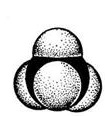 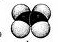 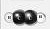 АЛКАНИ

  CnH2n + 2
H2  
 t, kat
АЛКЕНИ

  CnH2n
+ H2 
  t, kat
АЛКЕНИ

СnH2n
H2  
 t, kat
АЛКІНИ

СnH2n-2
+ H2 
  t, kat
Ароматичні вуглеводні
Арени – ненасичені вуглеводні із загальною формулою CnH2n-6, молекули яких, містять бензольне кільце.
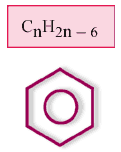 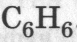 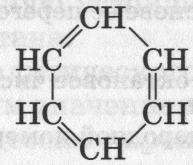 Молекулярна формула бензену
Структурна формула бензену
формула Кекуле
H
H
C
C
Реальне будова делокалізованного електронної хмари
C
C
H
H
C
C
H
H
Електронна будова бензену
6 електронів в делокалізованних  зв'язках
Отримання бензену
Бензен є першим представником аренів. Його можна отримати трімерізаціей ацетилену.
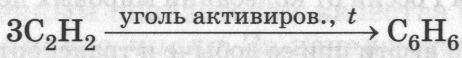 Бензол отримують при переробці кам'яного вугілля, а також при риформінгу бензинів з низьким октановим числом.
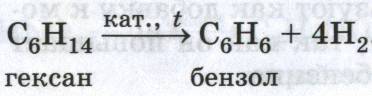 Фізичні властивості бензену
Бензен:
безбарвна рідина,
з різким характерним запахом,
легше води,
розчиняється у воді,
розчинний в органічних розчинниках.
Бензен токсичний, тому робота з ним в умовах школи неприпустима.
Хімічні властивості бензолу
Бензол горить. Полум'я бензолу кіптяве
 з-за високого вмісту карбону в молекулі.
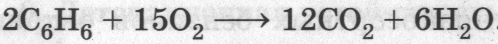 Через особливого будови молекули, бензен займає проміжне положення між алканами і алкенами, тобто може вступати в реакції приєднання і в реакції заміщення.
Хімічні властивості бензолу
2. Реакції заміщення в бензолі протікають легше, ніж в алканах.
                       а) реакція галогенування
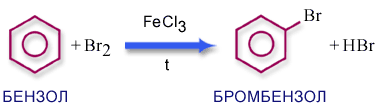 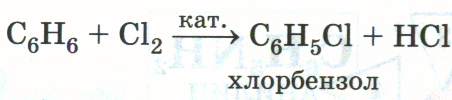 Хлорбензен – вихідна речовина для отримання фенолу.
Хімічні властивості бензолу
Незважаючи на високу ненасиченість молекули бензолу (за складом), він не дає характерних, якісних реакцій для ненасичених вуглеводнів: не знебарвлює бромну воду і розчин перманганату калію.
Це пов'язано з особливою будовою молекули бензолу.
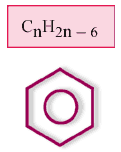